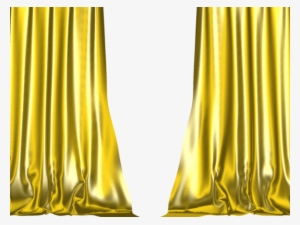 Welcome
Everybody.
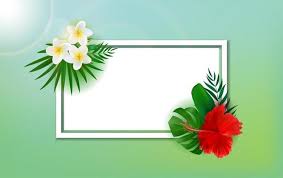 Teacher’s Name: 
Mijanur Rahman
Assistant Teacher
Gopalpur(Uttar) Gov’t Primary School
Durgapur , Netrakona.
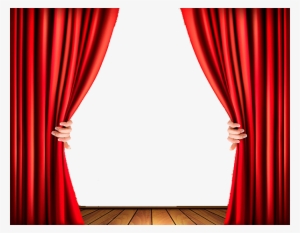 Lesson  title: See You
Unit: 2
Lesson: 1-2
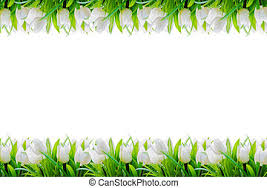 Learning Outcomes:
At the end of the lesson students will be able to………………………

Say words, phrases and sentences with correct pronounciations.
Act out the dialogue.
 exchange greetings .
What learners already know.
Bookshop,                                            friend 
      great,                                      meet, 
                         medicine, 
bookfair,                                                 hour.
[Speaker Notes: What learners already know:]
Classroom language:
1. Good afternoon/ Good Morning  students
2. How are you 
3. Iisten to carefully, please.
4. Please, repeat after me.
5. Make pair, please.
6. Please, look at the picture.
7.Think about it, Please.
Greetings: Exchange greetings.
I will  play  a song:
1.Good morning, students. 
   How are you today ?
2. I’m fine ; I’m fine 
    I wish you a good day.
Now SS will introduce each other.
[Speaker Notes: Lead in: Firstly I will sing and ss will only listen to me carefully then I will sing with them.]
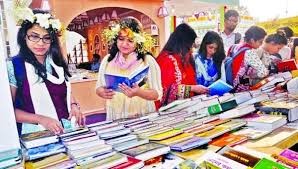 Do you like going to the bookfair?
[Speaker Notes: Think about the picture.]
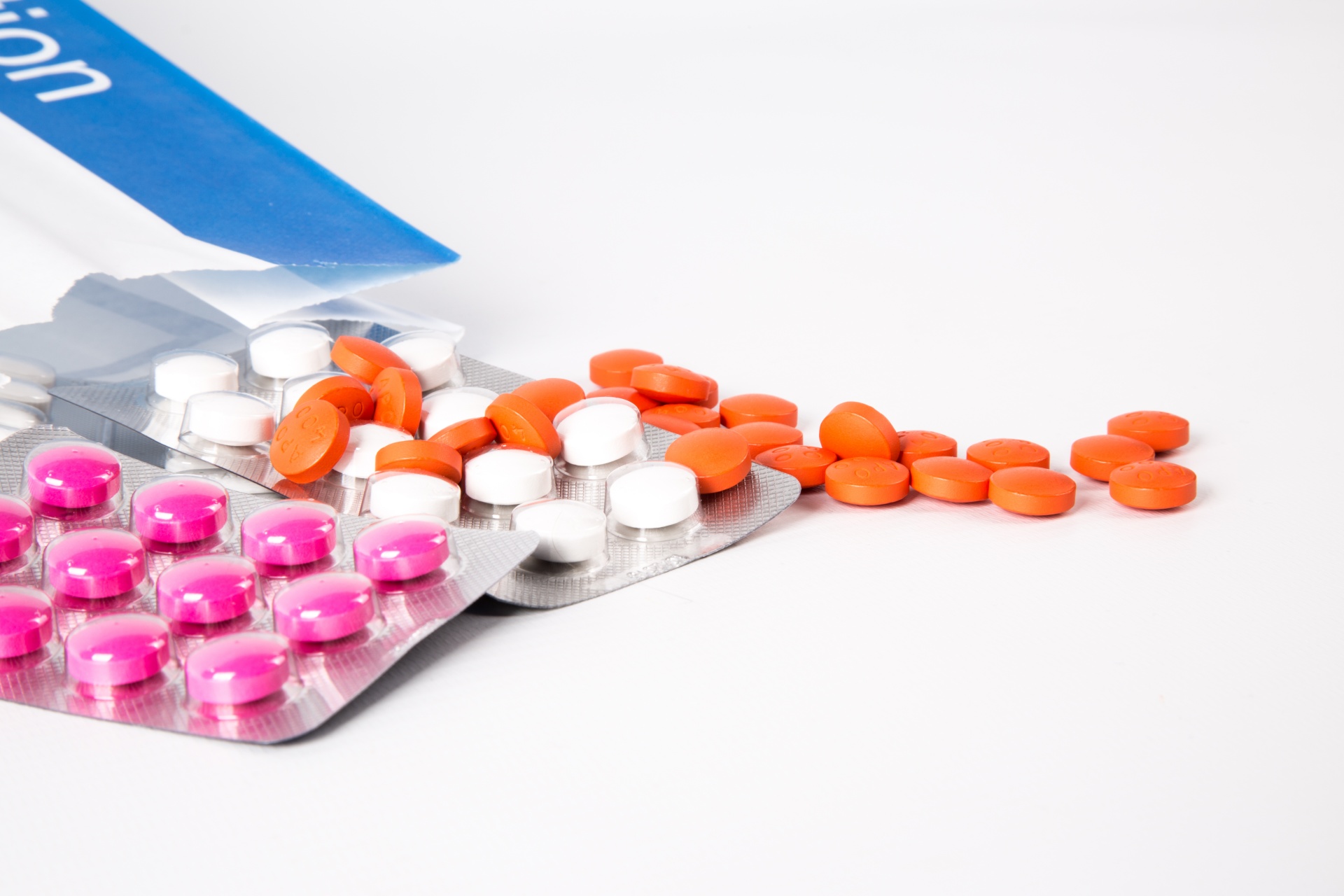 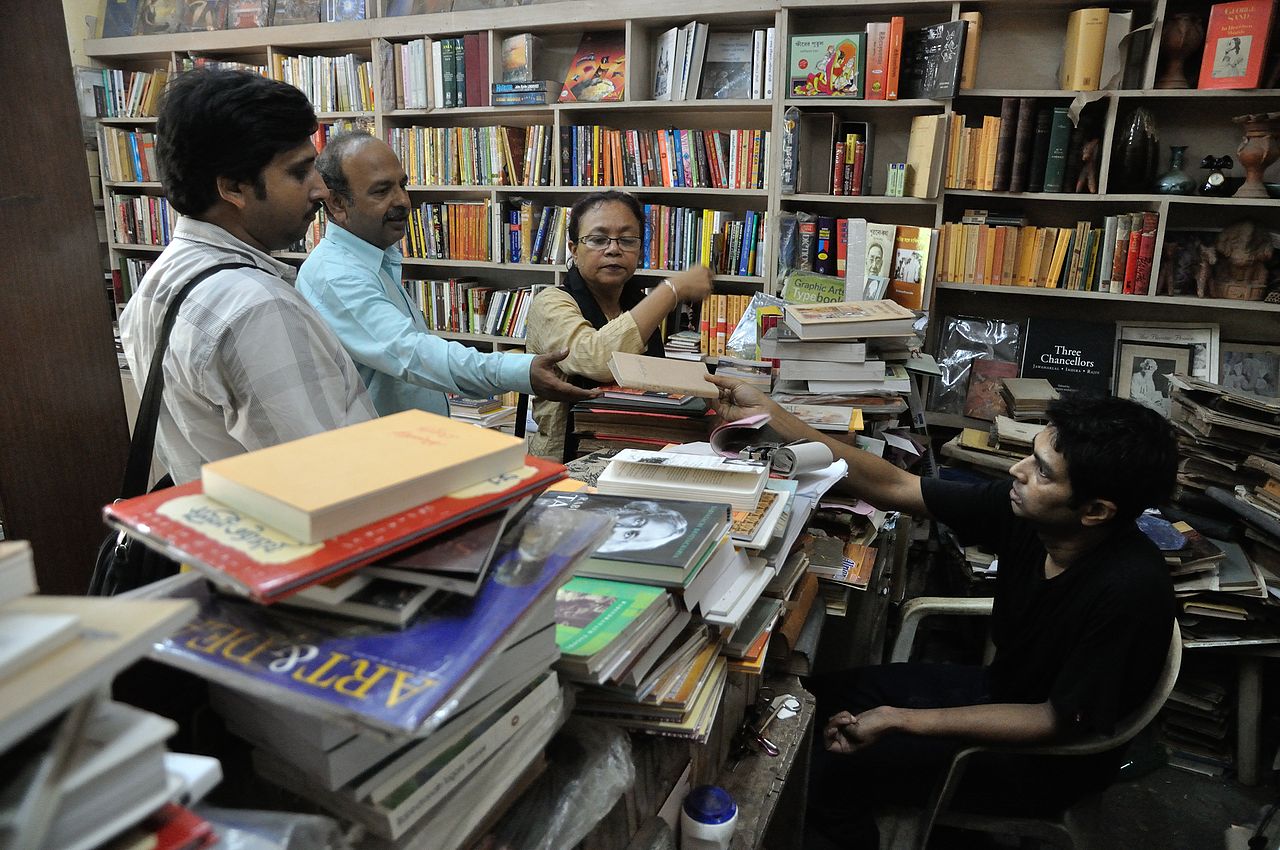 Bookshop
Medicine
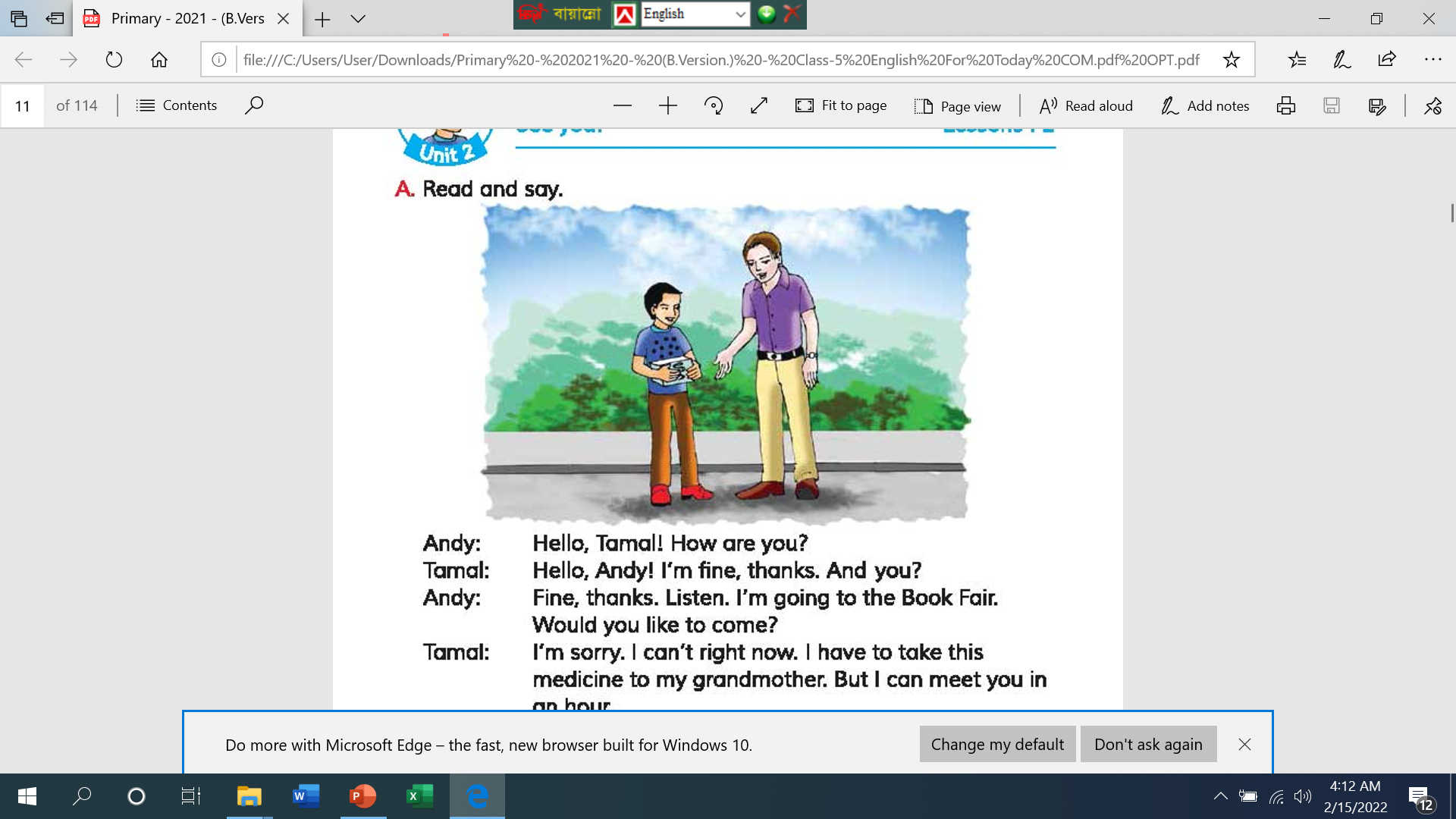 [Speaker Notes: What can you think about the picture?]
1. Where is Andy going?
2. Where is Tamal going? Why?
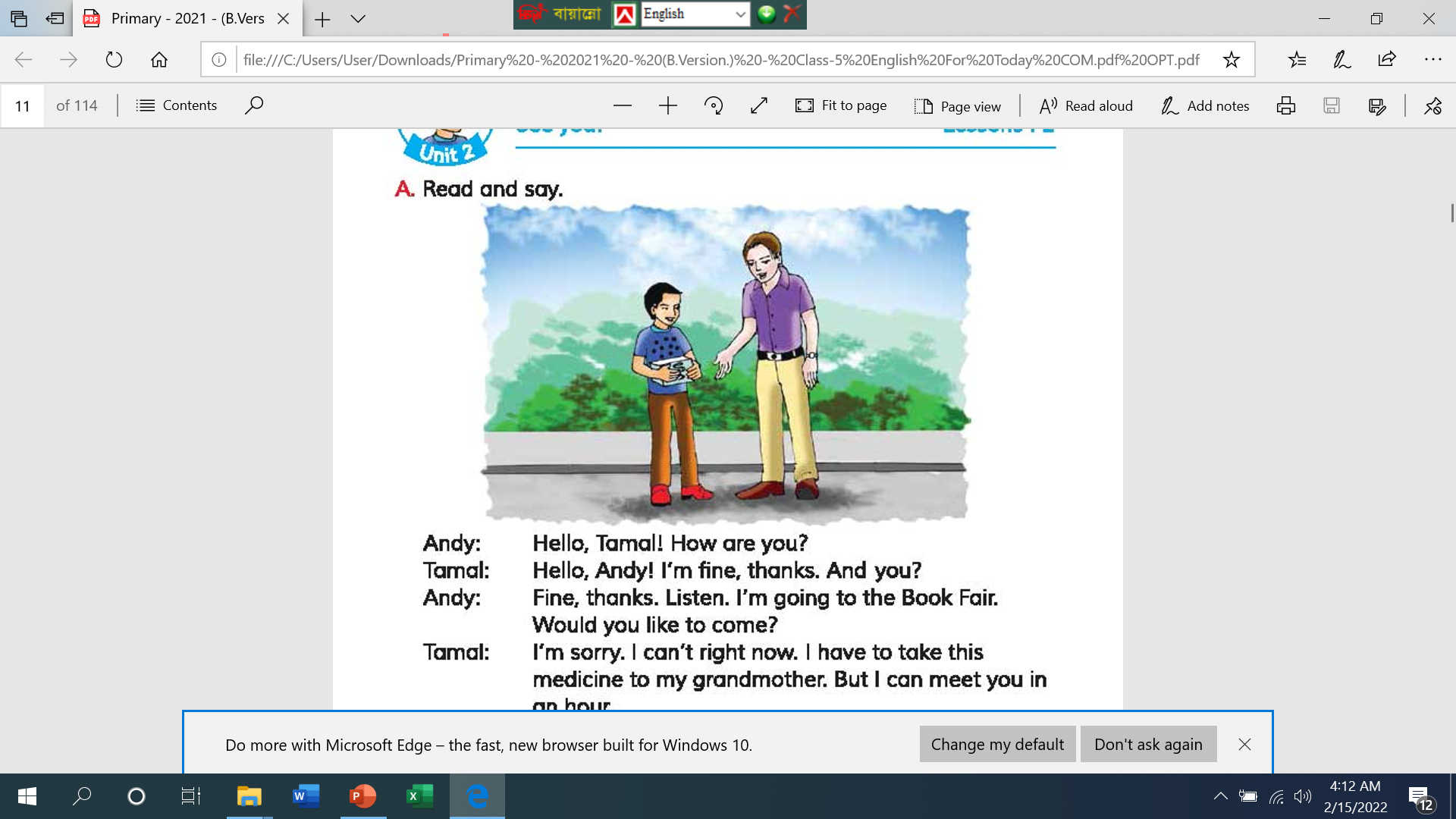 3.When can Tamal meet Andy?
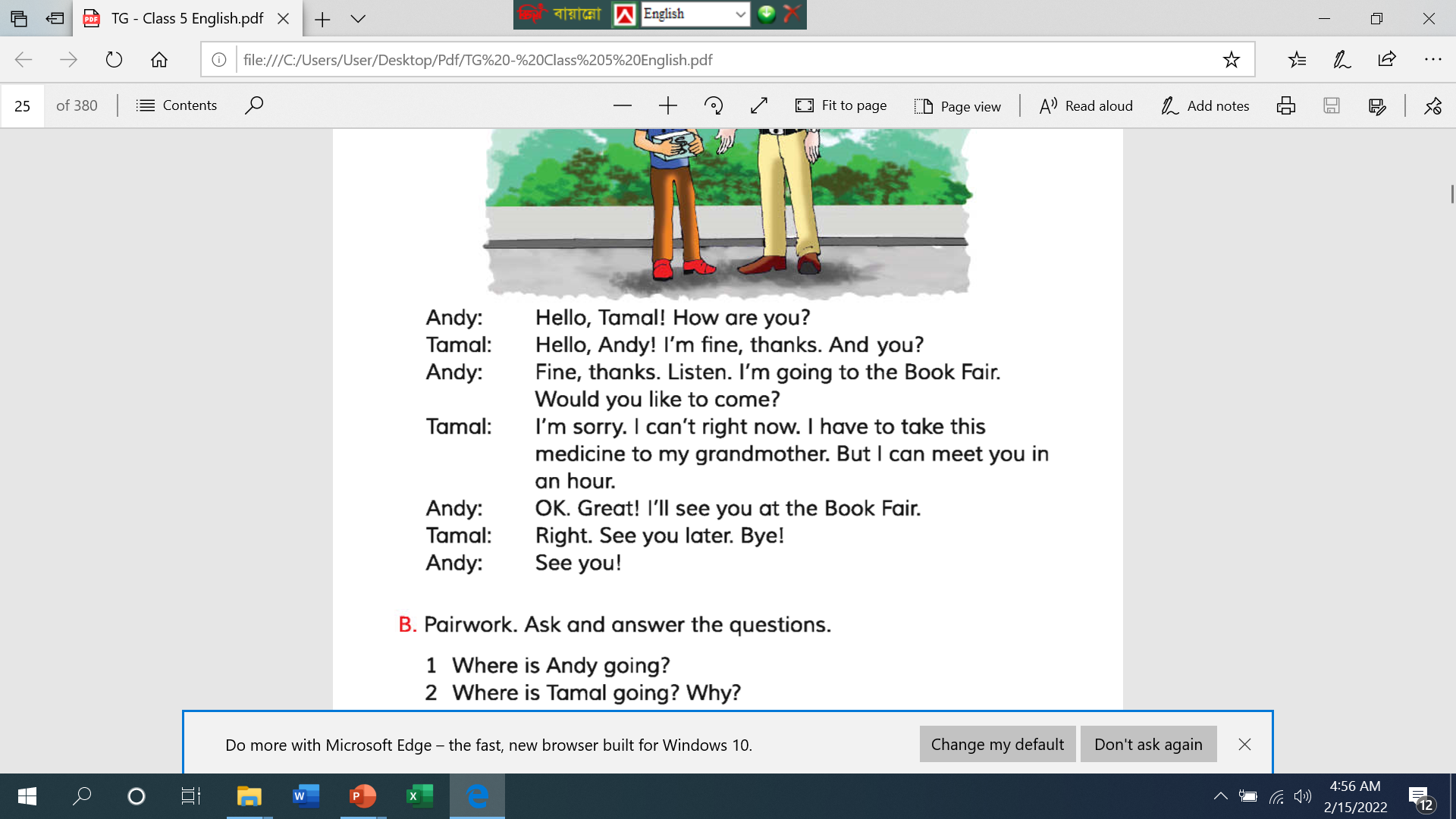 [Speaker Notes: I will read the dialogue—(Front chaining and back chaining.)]
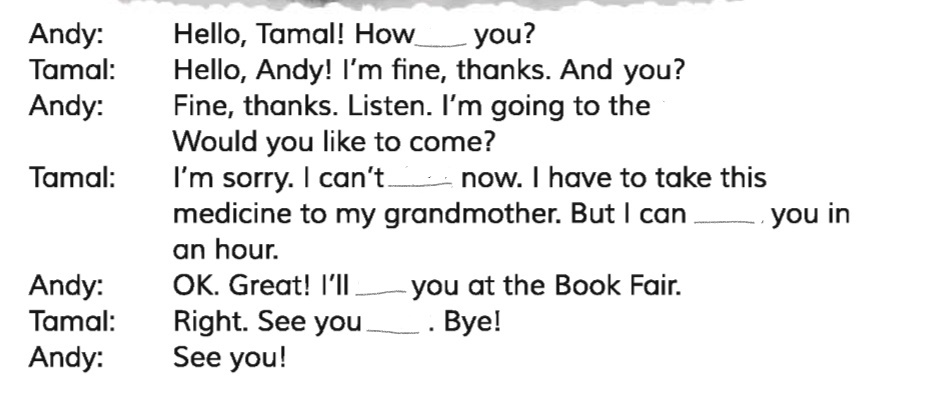 are
right
meet
see
later
Andy:
Hello, Tamal! How are you?
Tamal:
Hello, Andy! I’m fine thanks. And you?
Andy:
Fine, Thanks. Listen. I’m going to the bookfair. 
Would you like to come?
Andy:
Ok, great  I’ll  see you at the bookfair.
Tamal:
Right  see you later, bye!
See you!
Andy:
Tamal:
Andy:
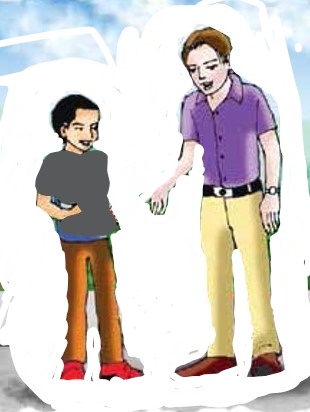 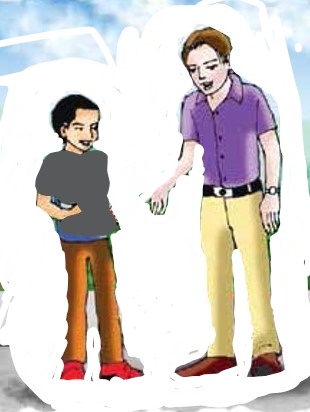 Hello, Tamal! How are you?
Hello, Andy! I’m fine thanks. And you?
Andy: Fine, thanks. I’m going to the bookfair. 
Would you like to come?
[Speaker Notes: I will call two ss and ask to role play as andy and Tamal.]
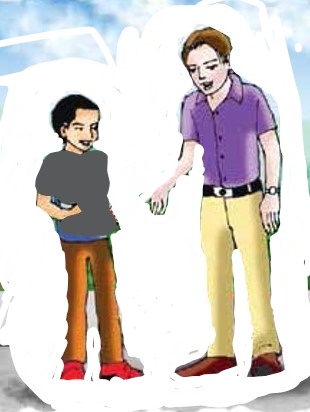 Andy: Ok, great  I’ll  see you at the bookfair.
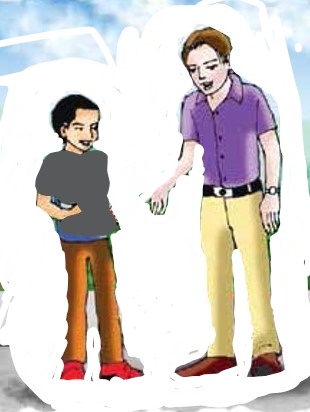 Tamal: Right  see you later, bye!
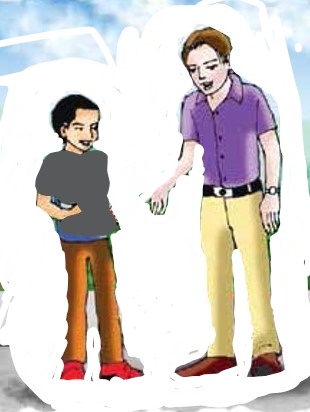 Andy: See you!
[Speaker Notes: I will act the dialogue and students will follow me.]
Ok, great  I’ll  see you at the bookfair.
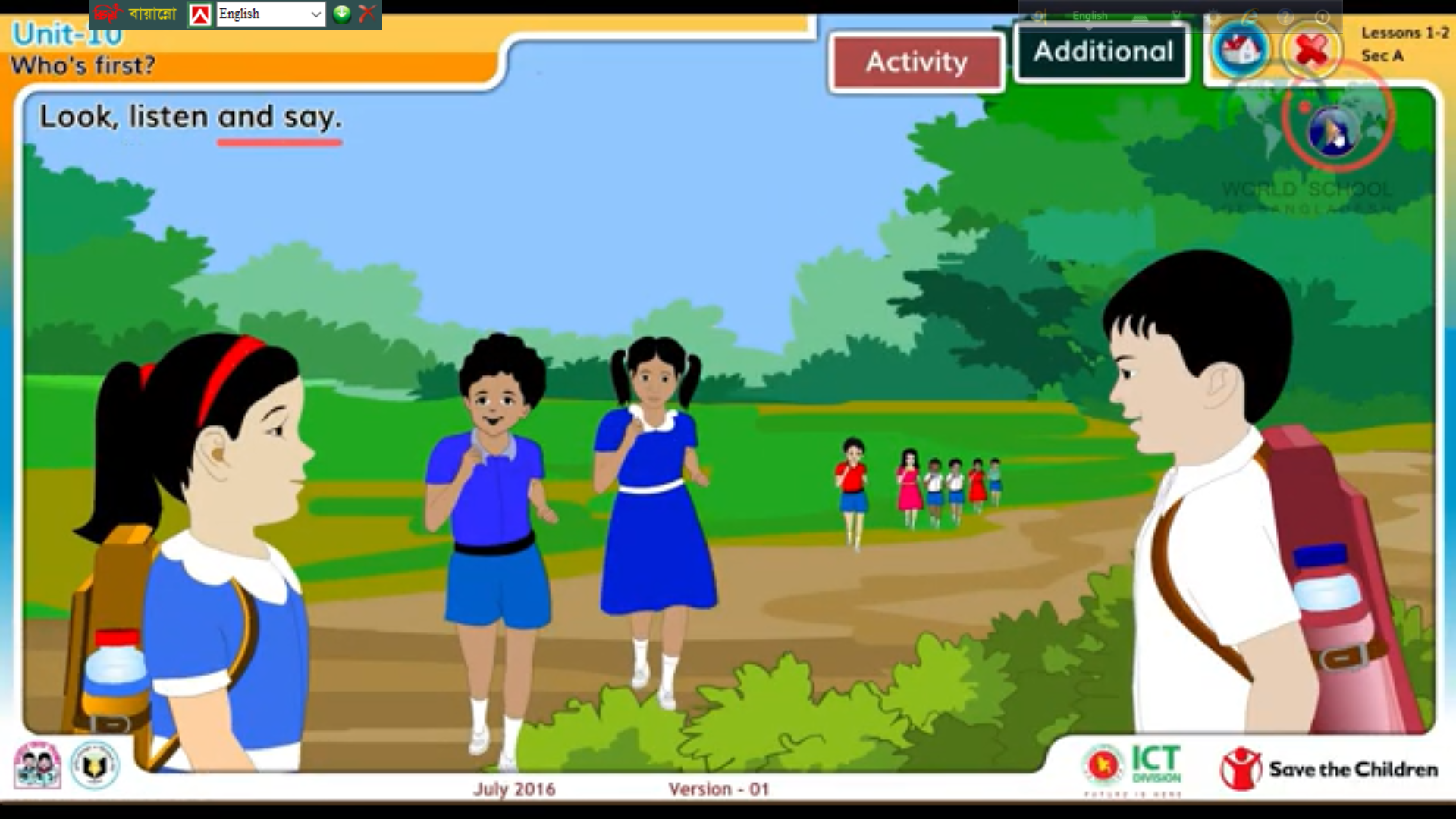 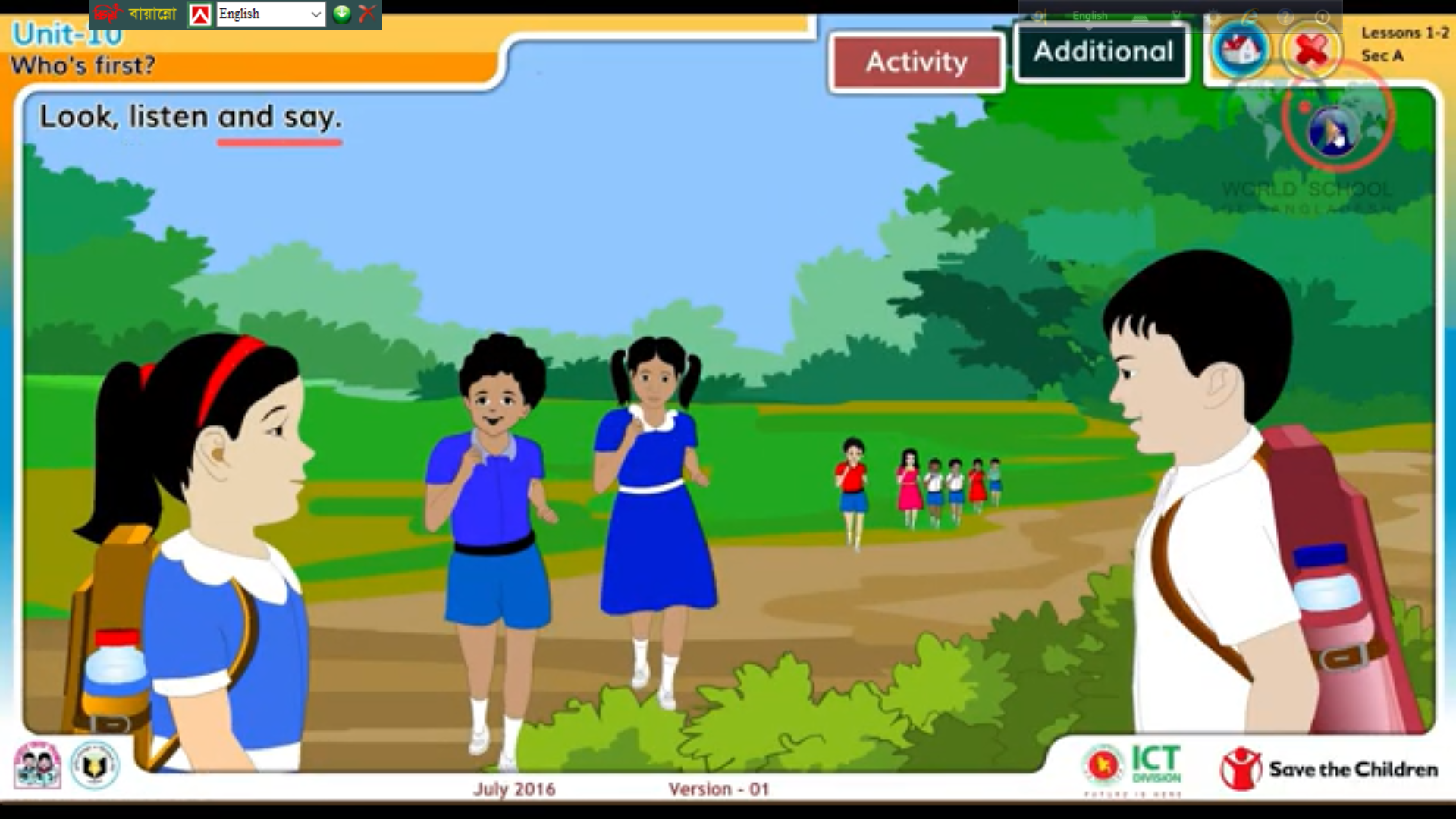 Right  see you later, bye!
Alom
See you!
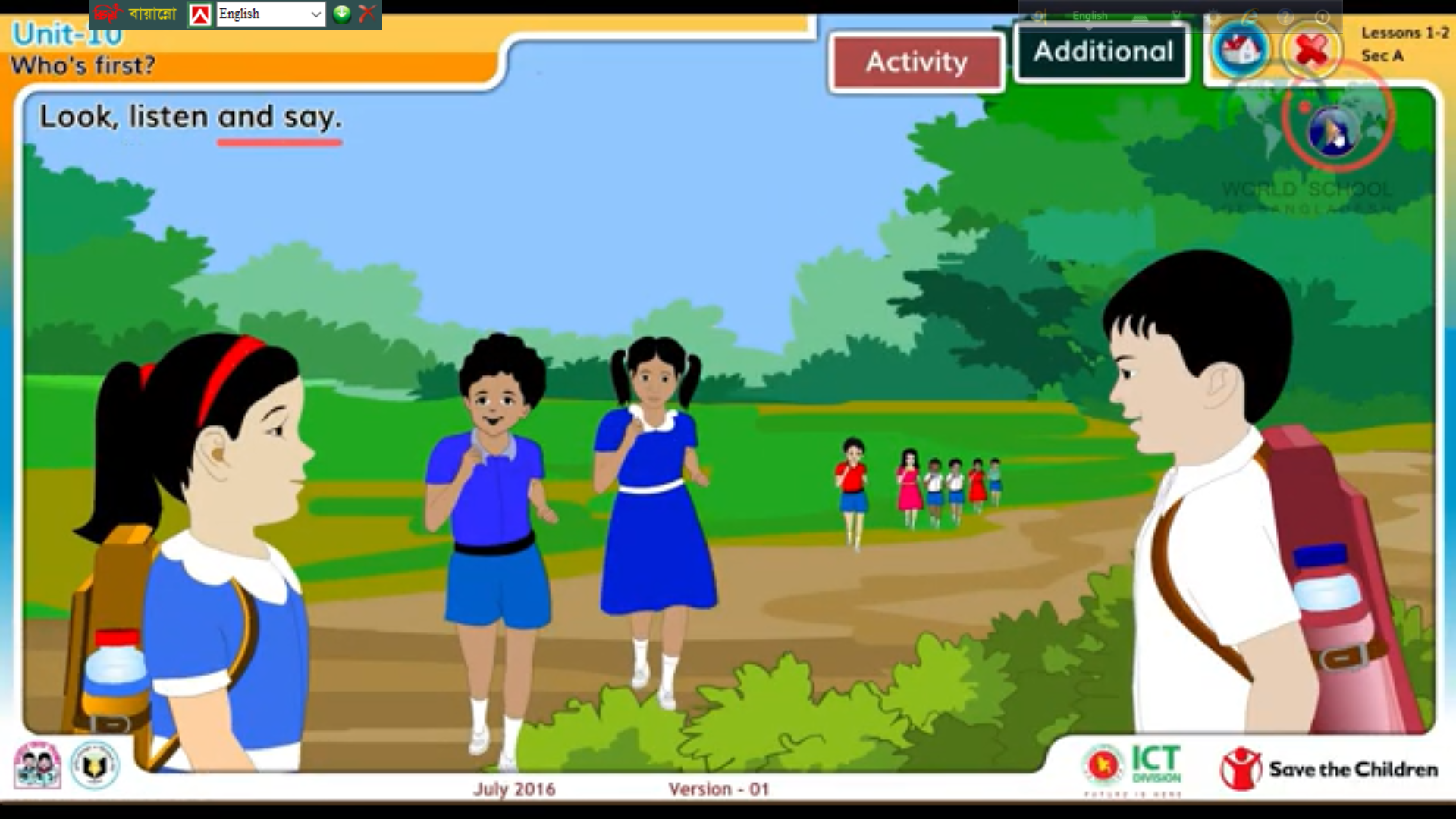 Halima
Alom
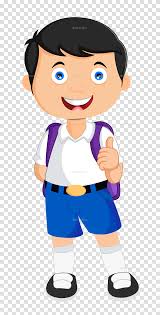 Fine , thank you.
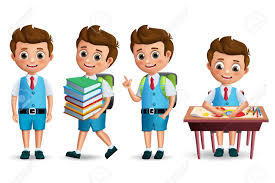 How are you?
Apu
Tasin
See you later, Bye!
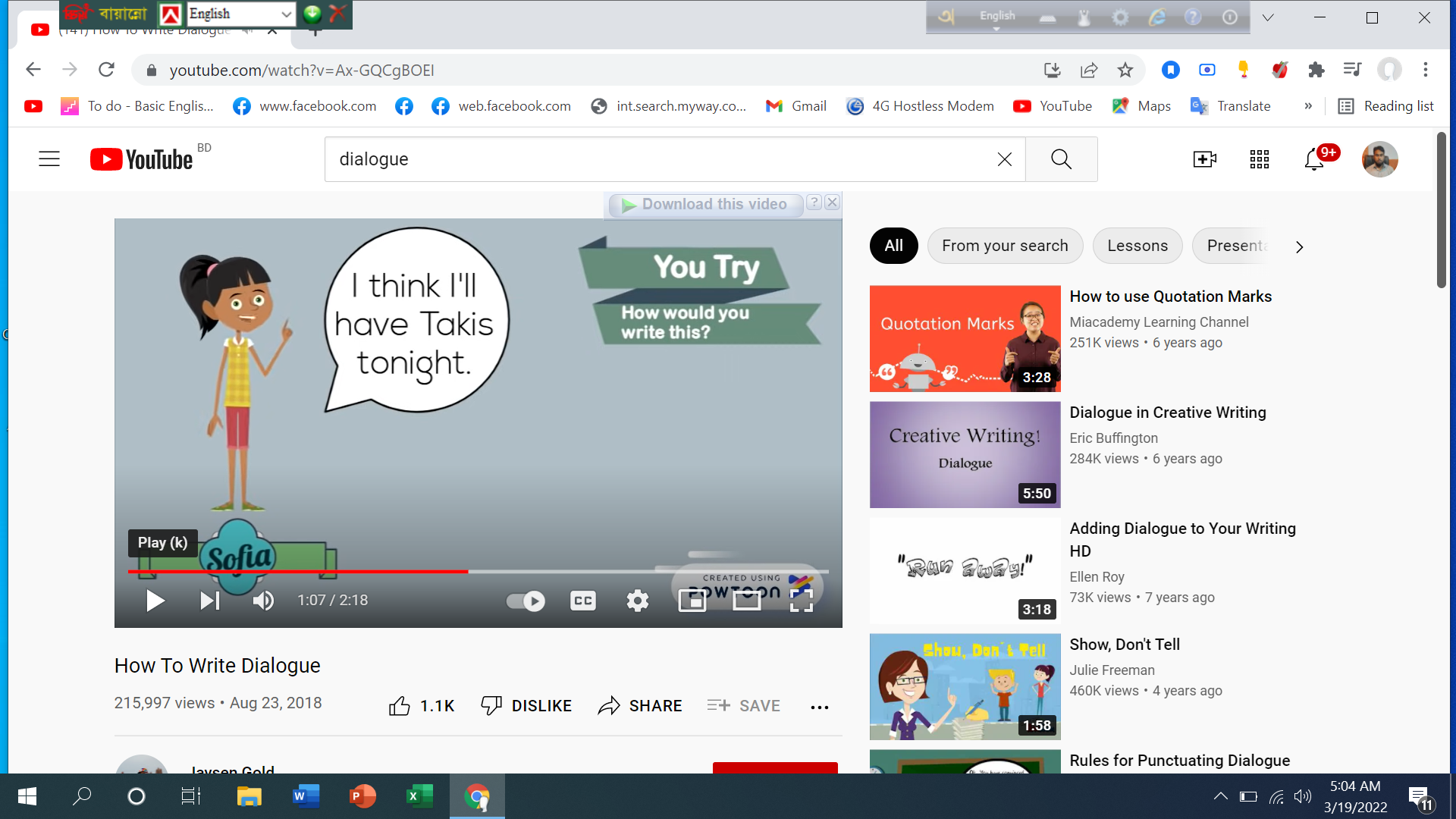 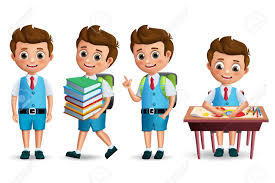 See you!
Salma
Abid
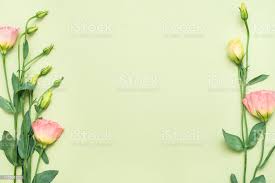 Ok , No more today.